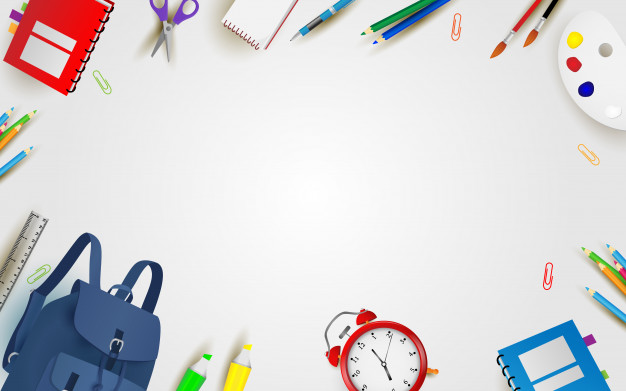 LECȚIA DE JOI
12 noiembrie
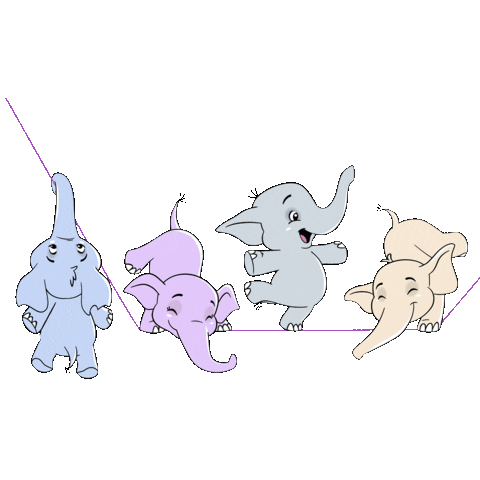 PAG. 18
CAIETUL DE EX.GRAFICE
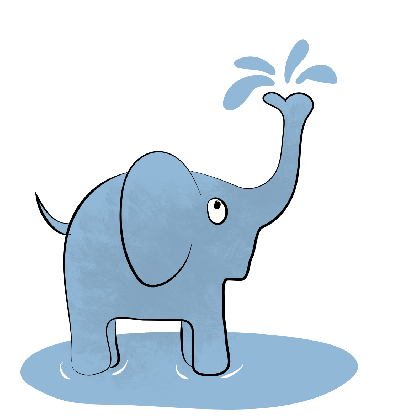 PAG. 18
PAG. 19
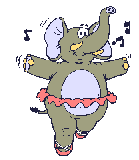 PAG. 19
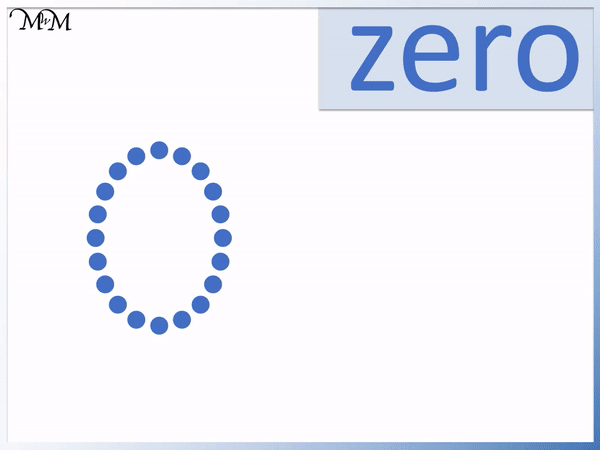 GHICITOARE
Animal sălbatic este,Are nasul foarte mare,Când mănâncă-l folosește,Sau atunci când se stropește.
Cum poate fi un elefant? (discuții)
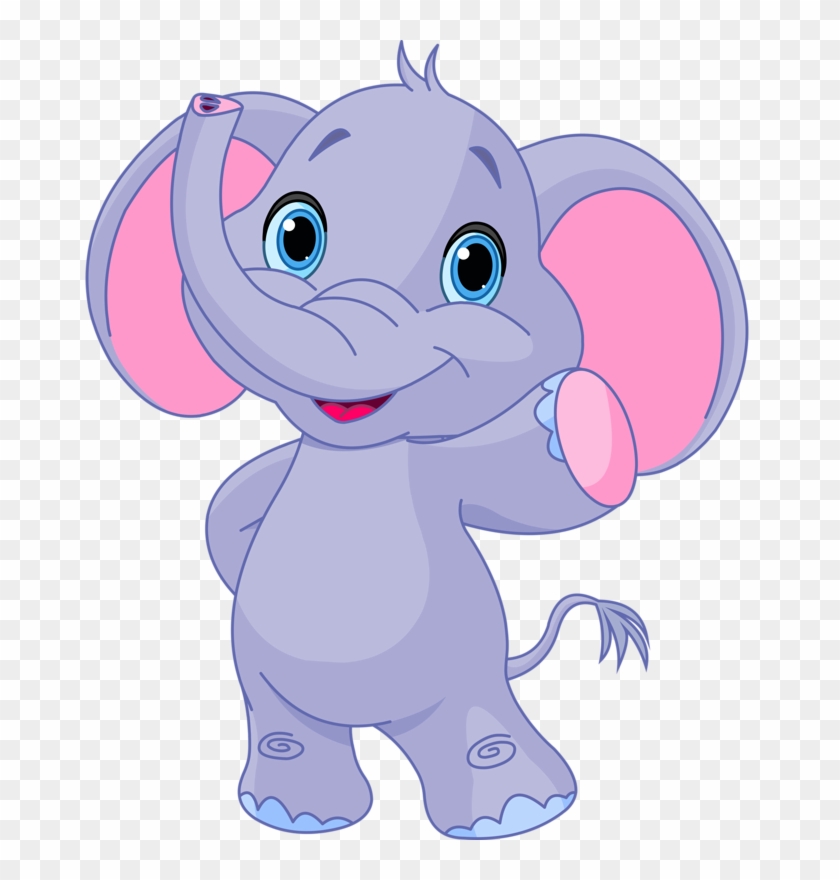 E de la.... EMOȚII
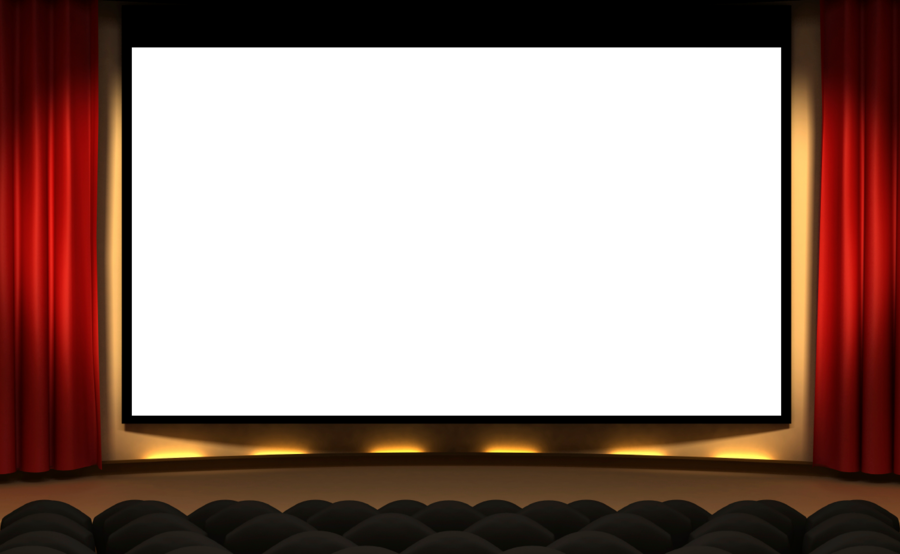 PAG. 71
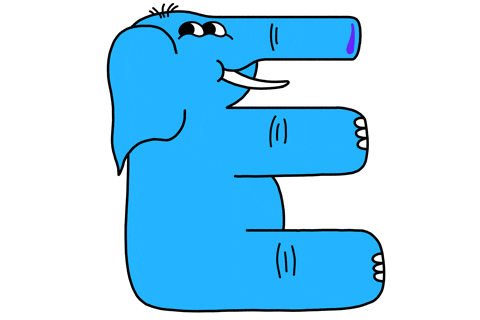 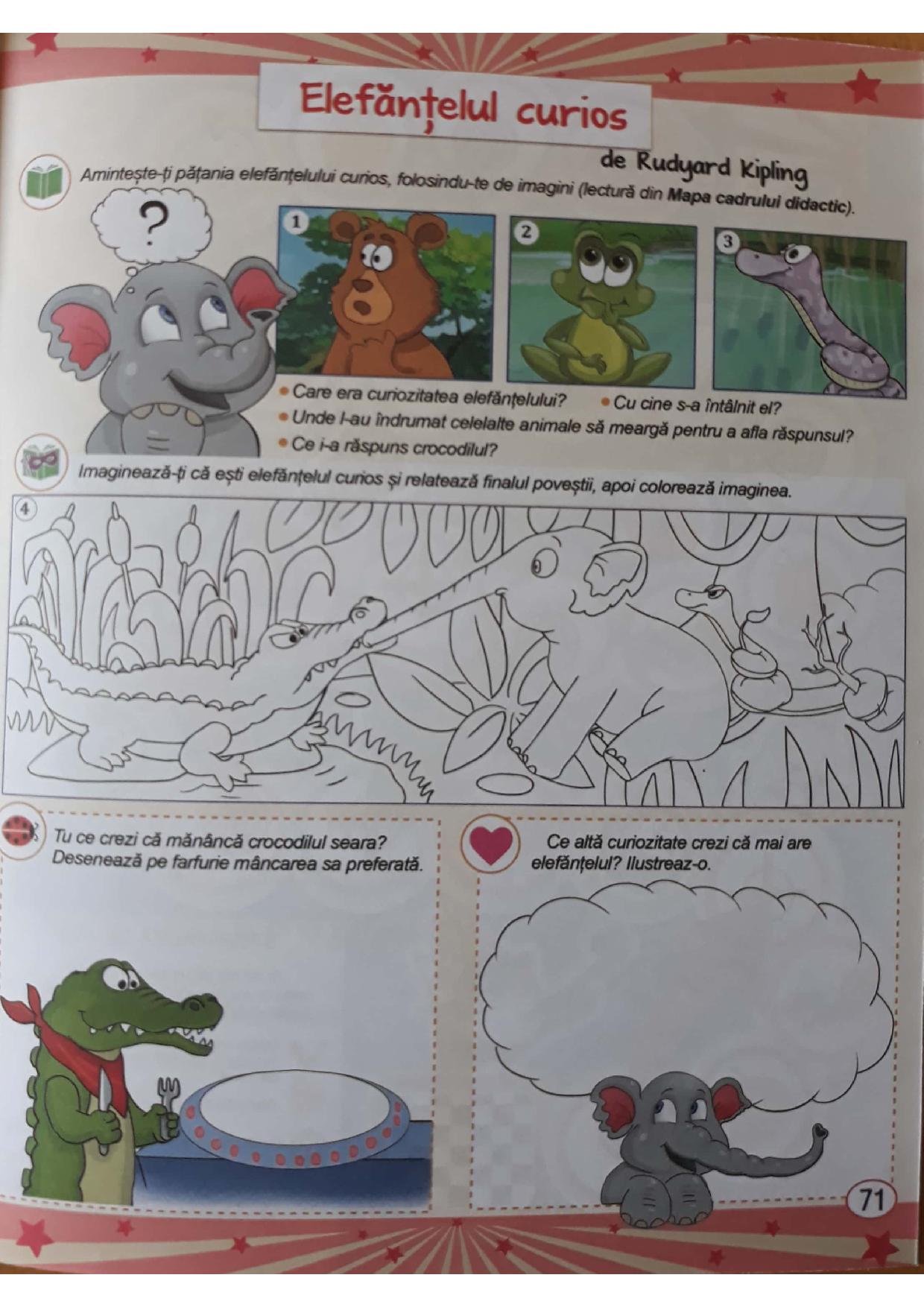 SĂ DESENĂM!
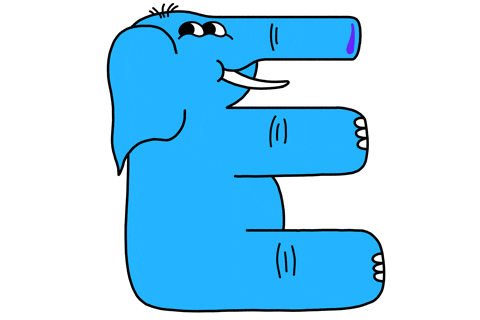 RA
RE
RI
RU
AM
AI
AR
EU
MI-RE
MIRE
MAI
EMA
ERA
RAI
RAM
IAR
MI-MA
MIMA
MA
ME
MI
MU
A-MAR
AMAR
UI-MI
UIMI
MI-RA-RE
MIRARE
UR-MA-RE
URMARE
MA-MA-IA
MAMAIA
Una-multe
RIMA
RIME
URMA
URME
RAMA
RAME
MURA
MURE
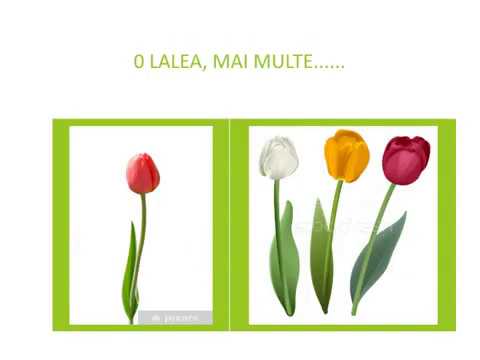 URMA E MARE.
MIA ARE MURE.
EMA IA MERE?
MAMA MURMURA.
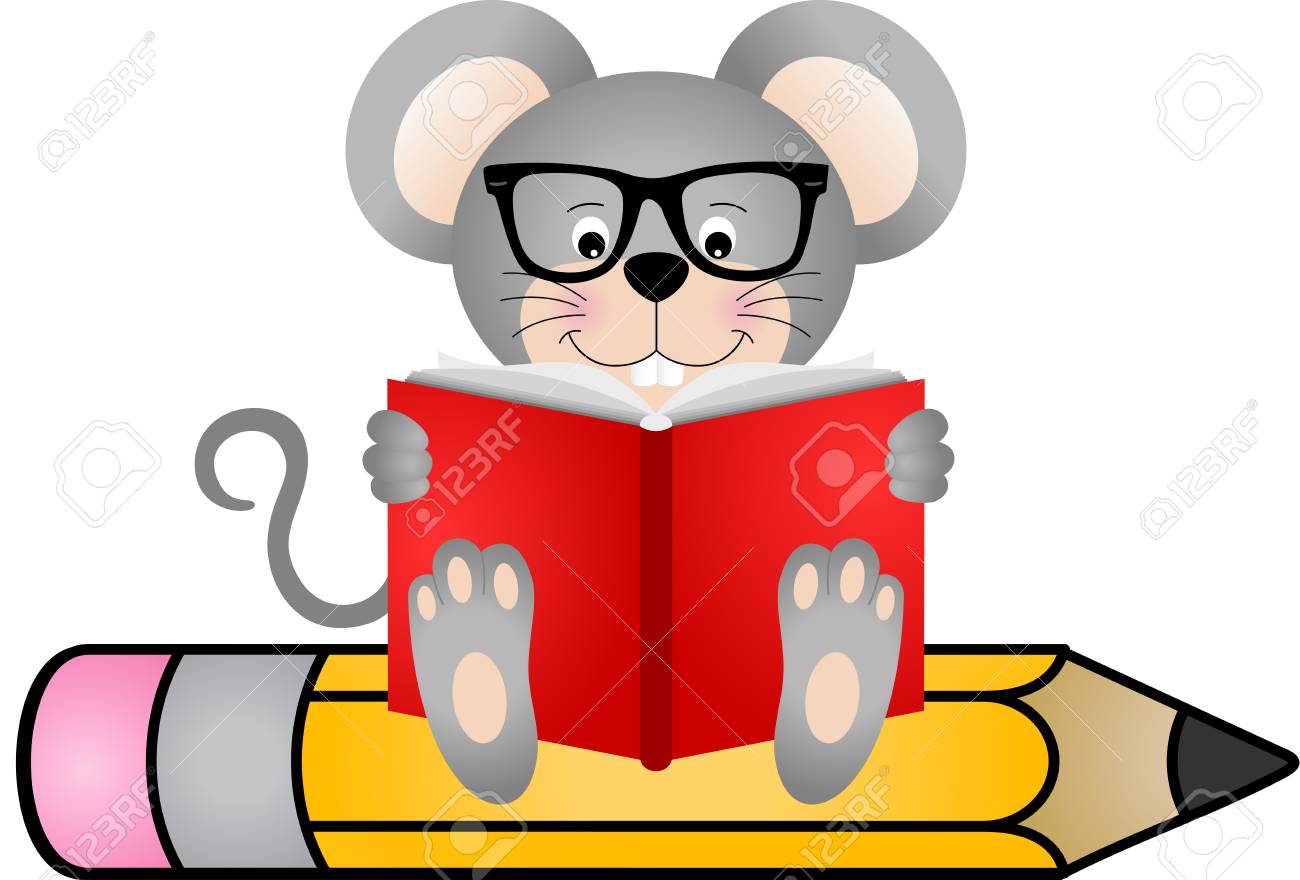